EMPOWER BY YOU 
救心護腎方程式 (線上會議)
Date: 2022/01/20 (四)
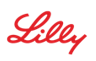 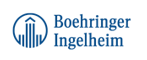 會議註冊連結 https://attendee.gotowebinar.com/register/7041767664078733323?source=SOA-website-TSLA
1